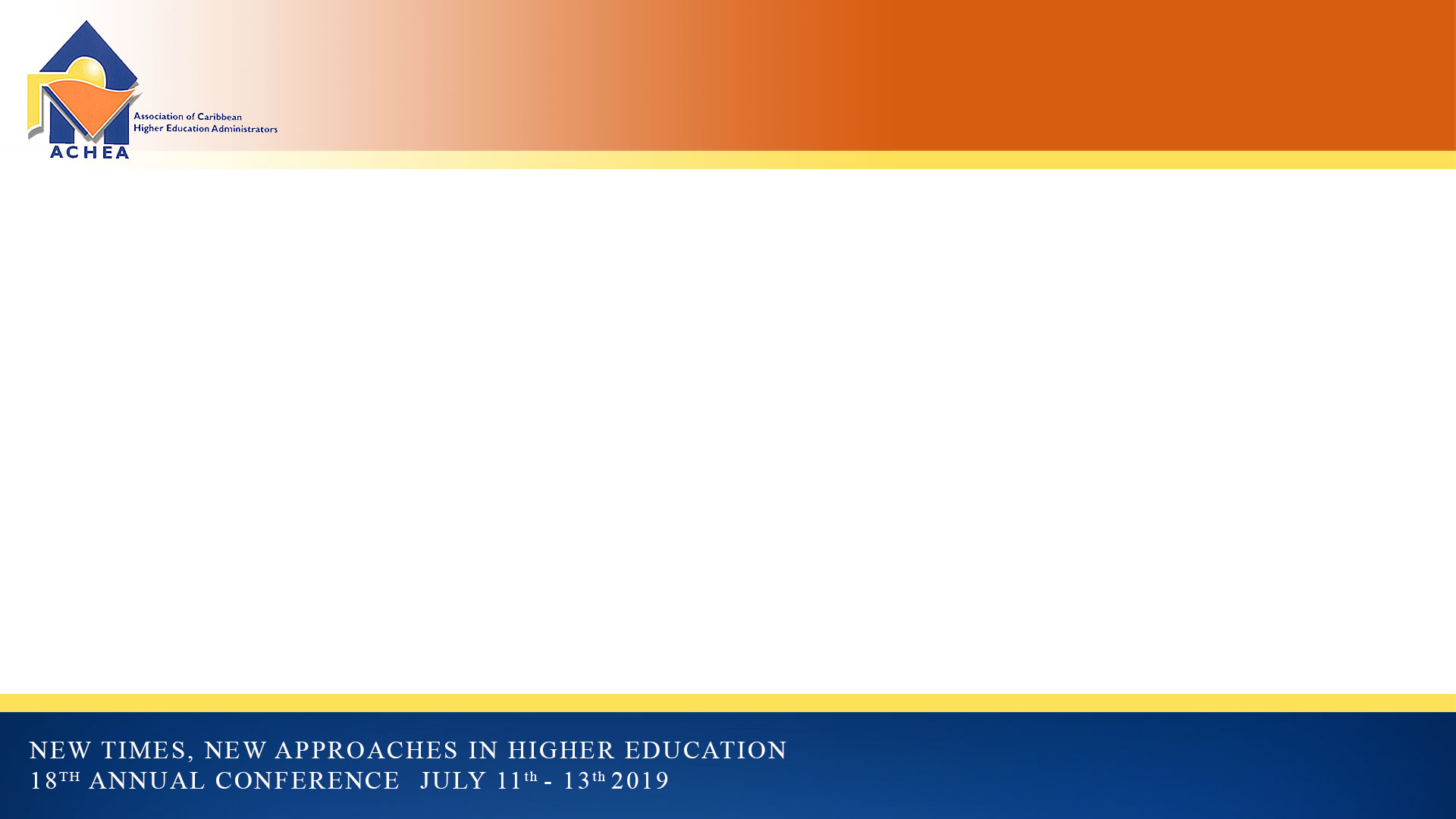 OERs in Higher Education: Considerations for Caribbean Higher Education Leaders
Beverley A. Wood 
Faculty of Law Library
The UWI, Cave Hill Campus
Barbados
OERs in Higher Education: Considerations for Caribbean Higher Education Leaders
What are Open Education Resources?

Creative Common Licenses

OERs in Higher Education
OERs in Higher Education: Considerations for Caribbean Higher Education Leaders
Challenges to the Use of OERs in Caribbean HEIs
Lack of awareness 
Reluctance / Skepticism
Quality
Cultural relevance 
ICT infrastructure
OERs in Higher Education: Considerations for Caribbean Higher Education Leaders
Addressing the Challenges
Education
Policy
Resource allocation
OERs in Higher Education: Considerations for Caribbean Higher Education Leaders
Beneficial Use of OERs in Caribbean HEIs
Access
Equality
Cost effectiveness
Promotion of scholarship
OERs in Higher Education: Considerations for Caribbean Higher Education Leaders
Conclusion

OERs are not a panacea but they contribute to our understanding and discussion of what it means to make education accessible, in an equitable learning environment, and empower learners as they contribute to the shaping of knowledge 

(DeRosa, R. 2017, November 1. OER: Bigger than affordability. Inside HigherEd. Retrieved from https://www.insidehighered.com/digital-learning/views/2017/11/01/oer-catalyst-national-conversation-about-public-higher-education)
OERs in Higher Education: Considerations for Caribbean Higher Education Leaders
QUESTIONS?
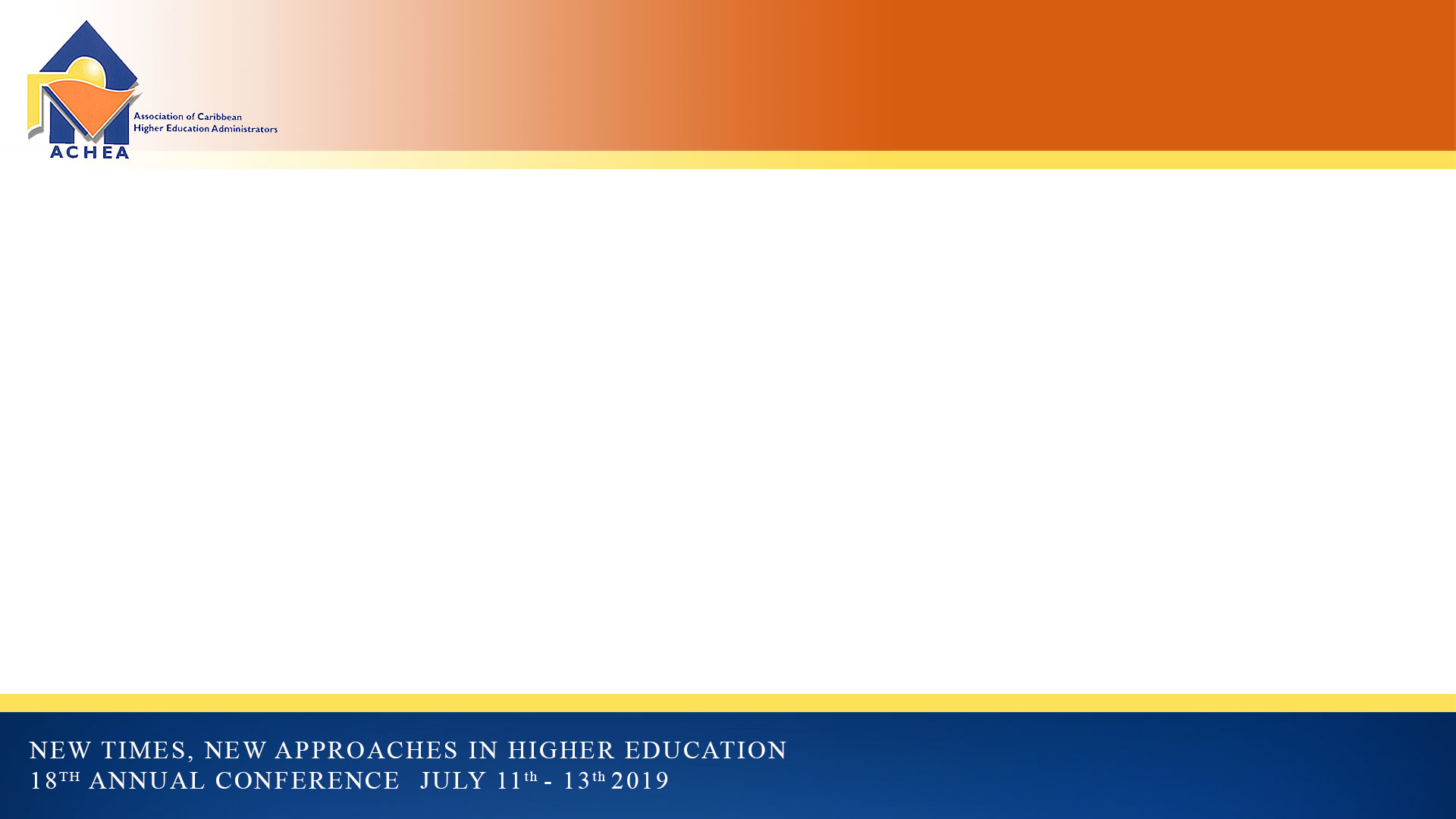 OERs in Higher Education: Considerations for Caribbean Higher Education Leaders
Beverley A. Wood 
Faculty of Law Library
The UWI, Cave Hill Campus
Barbados